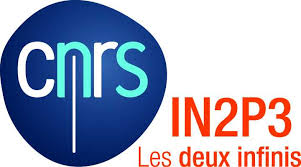 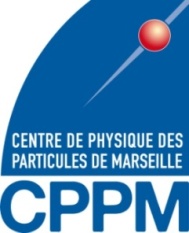 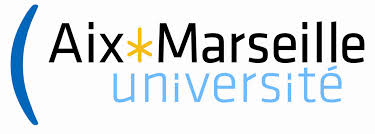 Exemples d'utilisation des outils TCAD pour la technologie HVCMOS
Journées VLSI - FPGA - PCB de l'IN2P3, Marseille
Jian LIU — SDU/CPPM  (PhD Student) 
12 June 2014
On behalf of the HV CMOS ATLAS Collaboration
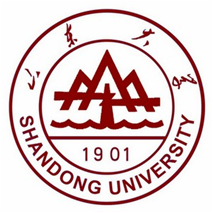 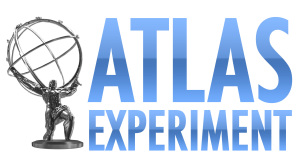 Outline
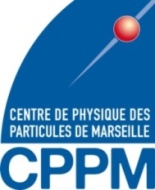 ATLAS Phase II Upgrade and HV CMOS Introduction
Sentaurus TCAD Introduction and Simulation Procedure 
GF BCDlite Technology TCAD Simulation
Conclusion and Perspective
2
12/June/2014    Jian LIU
HL-LHC Environment
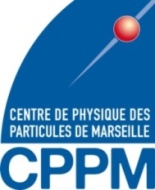 After the Phase II upgrade ~2025,
The HL-LHC will operate at a nominal instantaneous luminosity of 5×1034cm-2s-1 .   
Total pixel silicon area of ATLAS Inner Tracker (ITk) is 8.2m2.
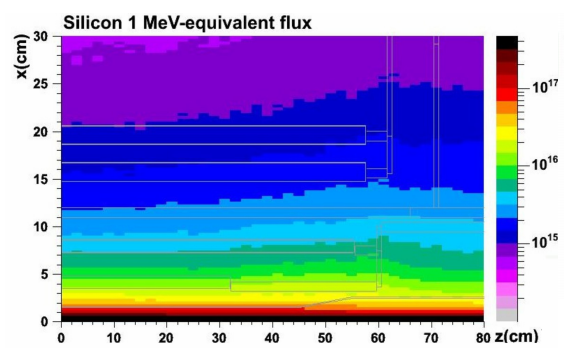 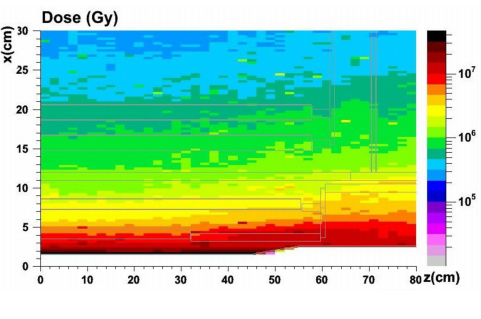 Fluence at 5 cm radius:
 NIEL: ~1-2•1016 neq cm-2 
 TID:    ~1 GRad
The new Inner Tracker should be rad-hard, cope with high occupancy and lower material budget.
More detail of ATLAS Upgrade please see Patrick Pangaud’s talk: La technologie HVCMOS pour les upgrades de LHC
3
12/June/2014    Jian LIU
HV CMOS for Phase II Upgrade
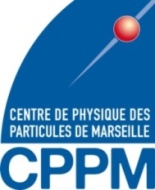 Main advantages:
Commercial CMOS technology lower price per unit area.
Can be thinned to tens of um  material budget reduced.
Pixel size can be reduced.
1st amplifier in-sensor  capacitive coupling to a specific digital part by gluing (compatible with ATLAS FE-I4).
Explore industry standard CMOS processes as sensors:
Basic requirement is Deep N Well(DNW)=>high substrate bias voltage=>drift=>rad-hard
Existing in many processes, especially in HV CMOS technologies, such as AMS  0.18um HV CMOS, GF 0.13um BCDlite and LF 150nm technology…
In order to verify the feasibility of specific HV CMOS technologies, we need to understand the DNW electrical behavior carefully  3D TCAD simulations were and are being performed using Sentaurus.
Questions:
Radiation hardness (sensor / transistors).
Signal to Noise Ratio / Efficiency.
More detail of HV CMOS project please see Patrick Pangaud’s talk: La technologie HVCMOS pour les upgrades de LHC
4
12/June/2014    Jian LIU
Sentaurus Framework and Tools
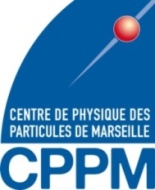 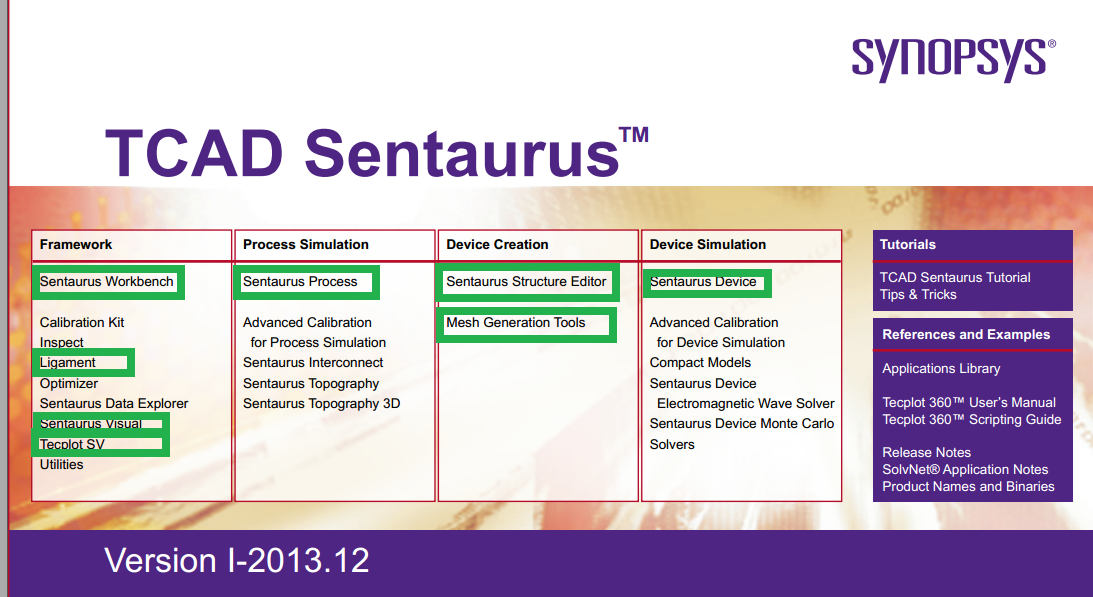 Sentaurus is a suite of TCAD tools which simulates the fabrication, operation and reliability of semiconductor devices.
Green items : we are using at this moment.
5
12/June/2014    Jian LIU
Device Simulation Flow
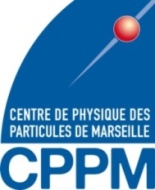 File {
*input files:
Grid= "n3_ccpd_ams_msh.tdr“
*output files:
Plot= "n1_des.tdr“
Current = "n1_des.plt“
Output = "n1_des.log“
}

Electrode {
{ Name="dnw1" Voltage=1.8 }
{ Name="p+2" Voltage=0 }
}

Physics{   
Mobility(      PhuMob      HighFieldSaturation      Enormal   ) 
  Recombination(      SRH( DopingDependence )   )    
       }

Plot {eDensity hDensity eCurrent hCurrentPotential SpaceCharge ElectricFieldeMobility hMobility eVelocity hVelocityDoping DonorConcentration AcceptorConcentration}

Math {
Wallclock ParallelLicense (Wait) Number_of_Threads = 4 Extrapolate RelErrControl NotDamped=50 Iterations=20
}

Solve {
PoissonCoupled {Poisson Electron}Coupled {Poisson Hole Electron }
Quasistationary (Goal { Name="p+1" Voltage=-60 }InitialStep=-0.1 Maxstep=-5 MinStep=-0.01){Coupled {Poisson Electron Hole }}
}
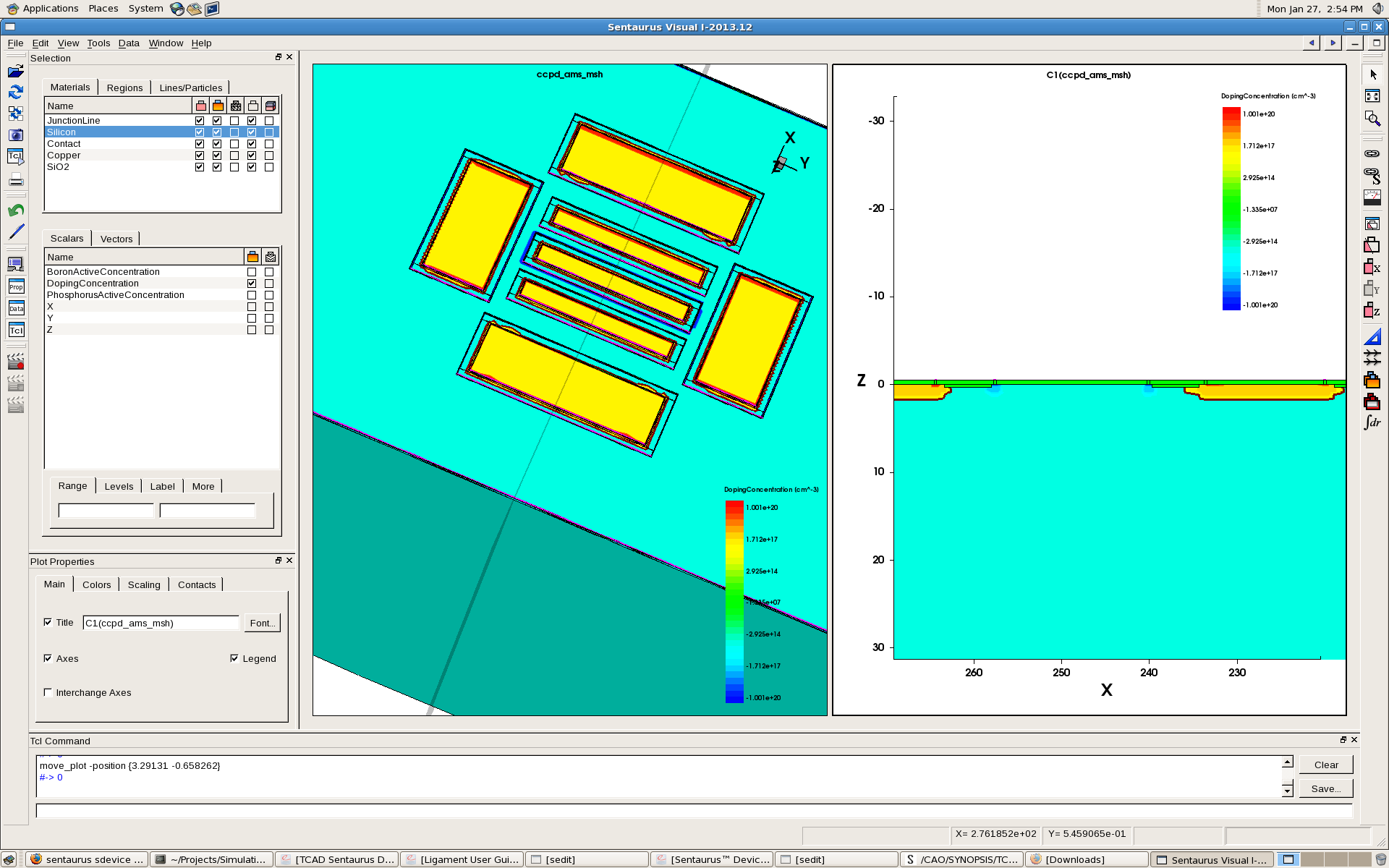 Substrate boundary and doping:
(sdegeo:create-cuboid (position 0 0 0)  (position 387.47 878.28 250) "Silicon" "bulk" )
(sdedr:define-refinement-size "bulk" 30 80 50 2 2 2 )
(sdedr:define-refinement-placement "bulk" "bulk" (list "material" "Silicon" ) )
(sdedr:define-refinement-function "bulk" "BoronActiveConcentration" "MaxTransDiff" 1e10)
(sdedr:define-constant-profile "bulk" "BoronActiveConcentration" 1.34e15)
(sdedr:define-constant-profile-material "bulk" "bulk" "Silicon")
Sentaurus Structure Editor can be used as a two-dimensional (2D) or three-dimensional (3D)
structure editor, and a 3D process emulator to create TCAD devices.
Define input and output file
Declare electrodes
Mesh Generation Tools is a suite of tools that produce finite-element meshes for use in
applications such as semiconductor device simulation, process simulation.
Declare physics models
Declare parameters which will be saved to .tdr file
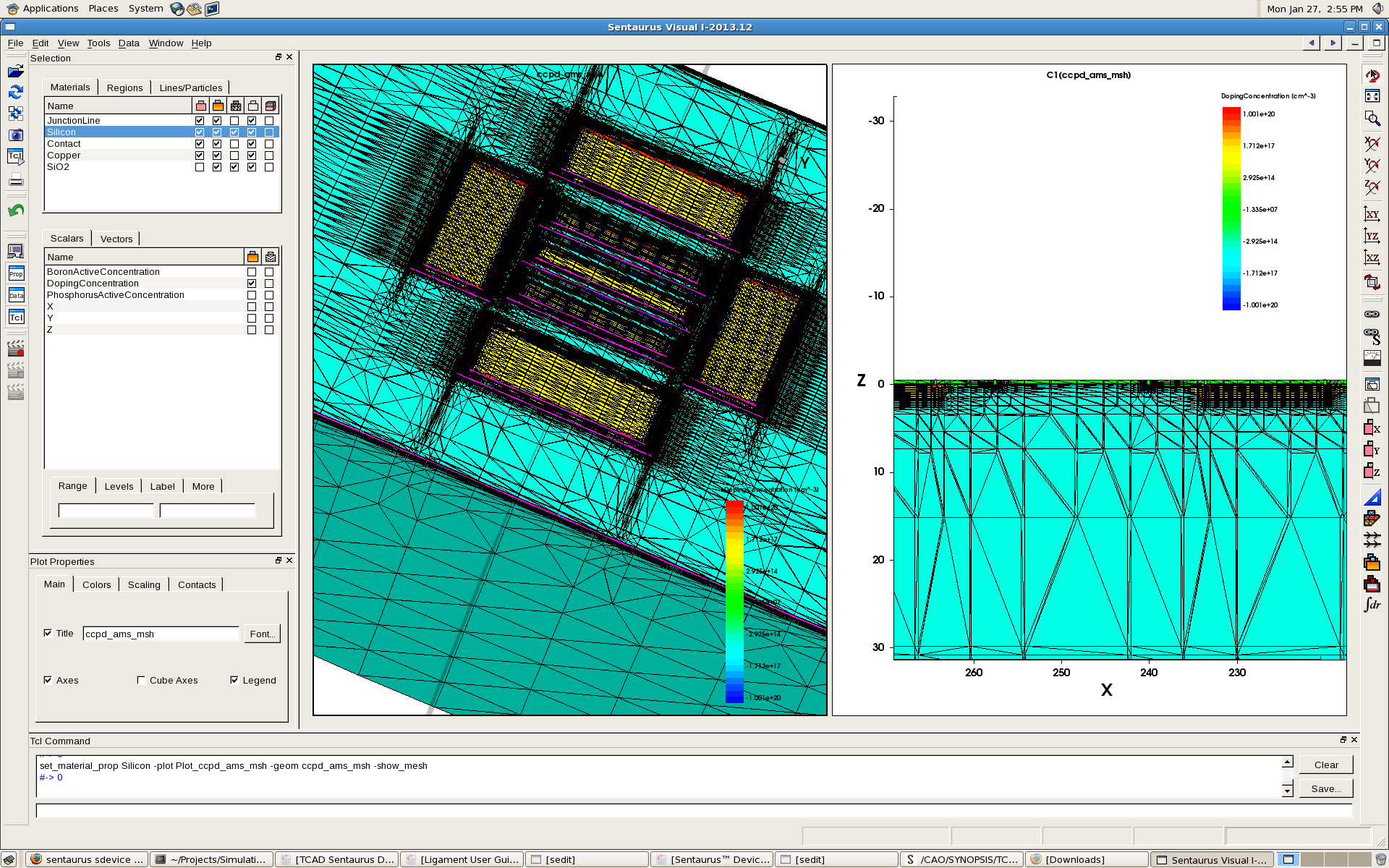 Sentaurus Device simulates numerically the electrical behavior of a single semiconductor
device in isolation or several physical devices combined in a circuit.
Declare math method and settings
3D Structure
Sentaurus Visual allows you to visualize complex simulation results generated by physical
simulation tools in one, two and three dimensions.
Declare solve method and steps
6
12/June/2014    Jian LIU
Sdevice Physics
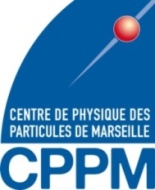 7
12/June/2014    Jian LIU
Bulk Damage Model
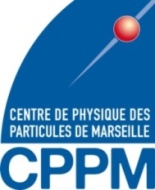 Bulk damage is induced by interaction of the incident particles with the nuclei of the silicon lattice atoms.
Implement radiation damage effects via traps in the forbidden gap.
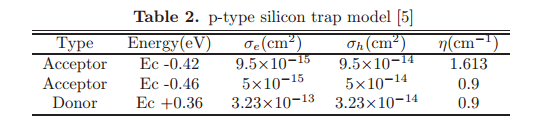 V. Eremin, E. Verbitskaya, Z. Li, Nucl. Instr. and Meth. A 476 (3) (2002) 537.
Notice: this model is valid for Non Ionizing Energy Loss (NIEL) and equivalent fluence up to 1e16neq/cm2
8
12/June/2014    Jian LIU
TID Effect Simulation (X-ray)
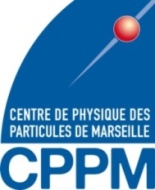 Bias conditions
Pre-irradiation TCAD device simulation
Irradiation condition (D)
Eox extraction
Nit calculation
Not calculation
Post-irradiation TCAD device simulation
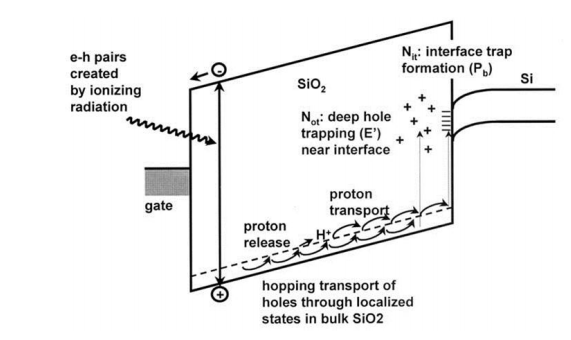 Fix charge
For Total Ionization Dose effects,

Calculate Not and Nit density from analytical models;
Not is simulated as a fixed charge sheet in the oxide;
Nit is simulated with a TCAD interface trap model.
Interface trap
Two discrete levels at 0.3 and 0.8 eV from Valence band
9
12/June/2014    Jian LIU
Goals of Simulation
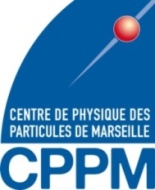 1) Depletion  signal amplitude, charge sharing
2) Electrical Field & Weighting Potential  signal formation, breakdown voltage
3) Leakage Current  SNR
4) Breakdown & Punch Through
5) Capacitance  SNR
6) Noise  SNR
7) MIPs Response and Efficiency  signal formation
8) Spice Parameter Extraction
Above items will be simulated with both NIEL and TID effects.
10
12/June/2014    Jian LIU
GF BCDlite TCAD Simulation Geometry
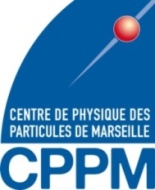 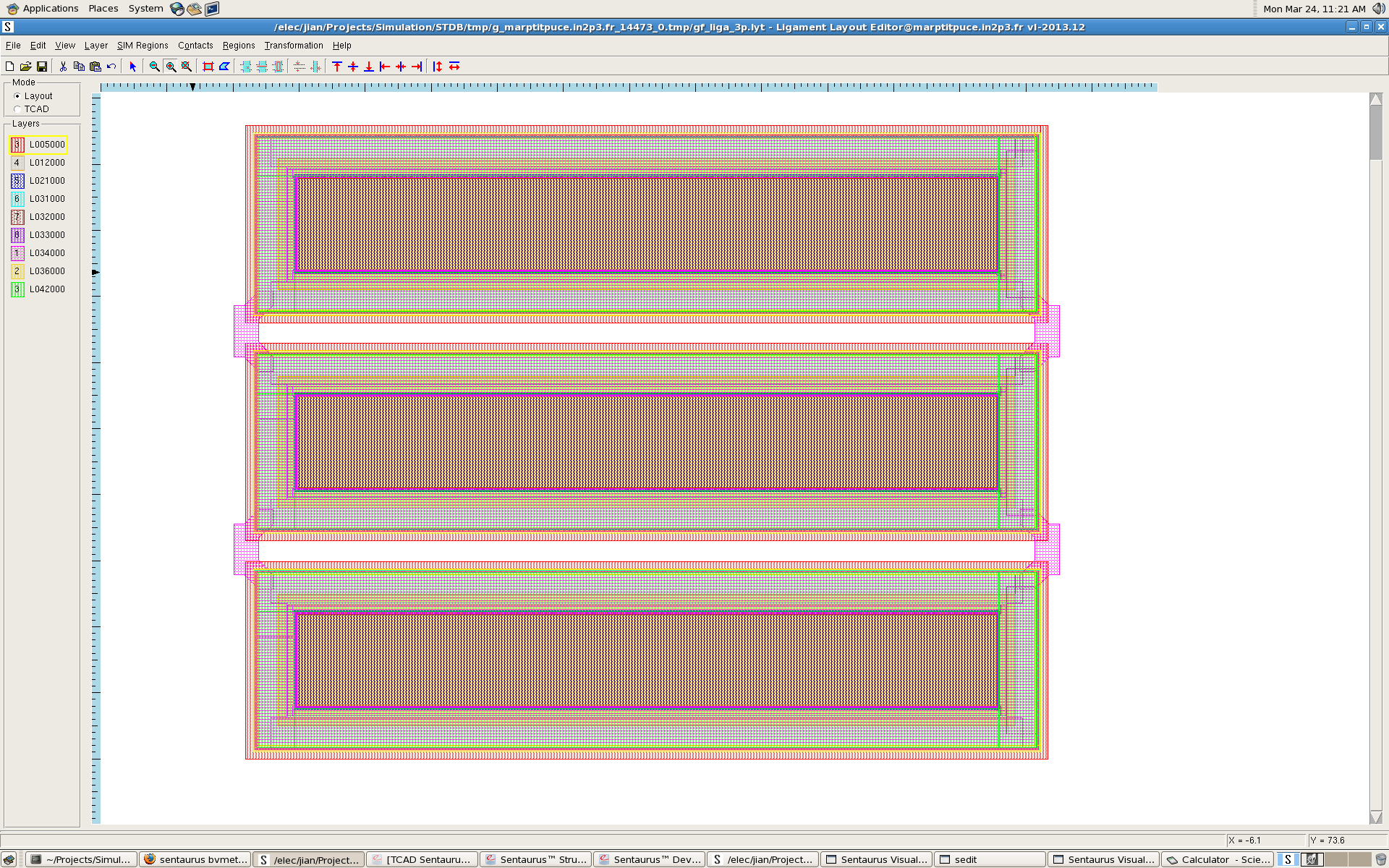 Transport to Sentaurus Ligament
Layout in Cadence
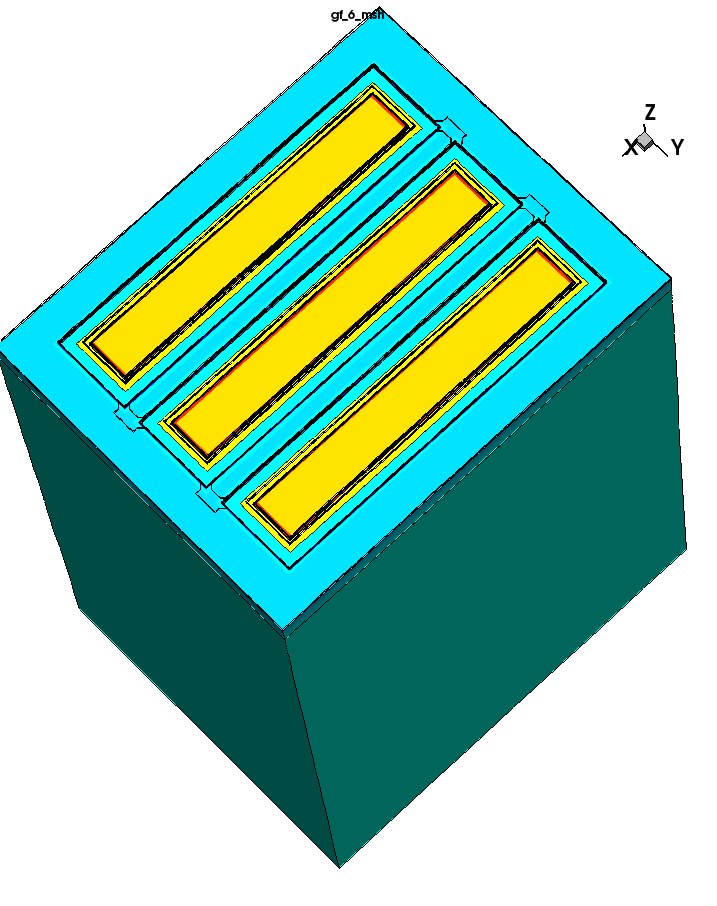 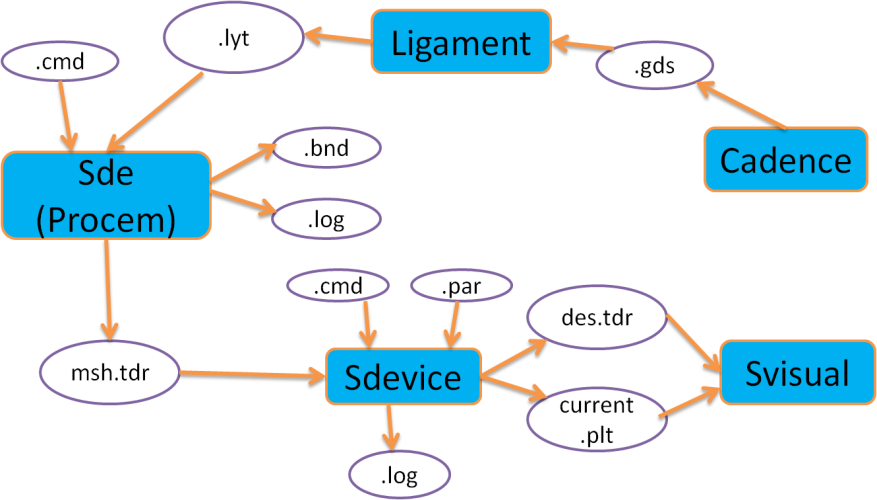 Pixel size: 33*125um2

Substrate thickness:
200um
Substrate resistivity: p-type 10 ohm.cm
3-pixel device generated by Procem
11
12/June/2014    Jian LIU
GF Doping Profile
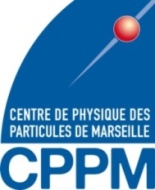 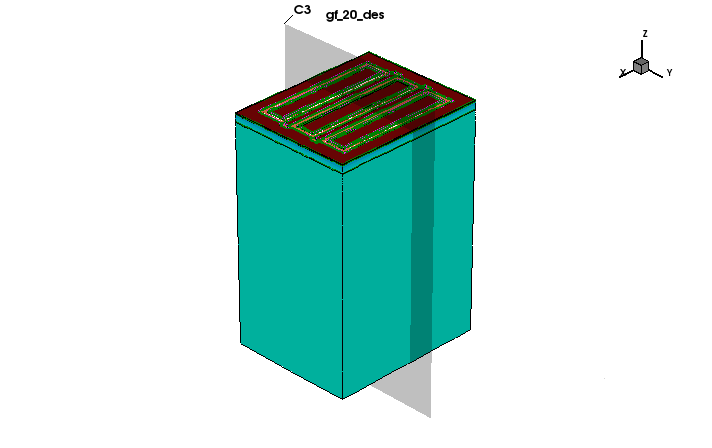 NAT
GF BCDlite doping schematic
PF1VA
DNW (N-epi)
DW
By checking design rules, mask generation and doping schematic, try to use an uniform p-type doping in regions 1-6 (P-region).  

Note: the p-region is the most crucial area, which will determine the breakdown and lateral capacitance.
Architecture in simulation
P-SUB
12
12/June/2014    Jian LIU
GF Simulation — Depletion
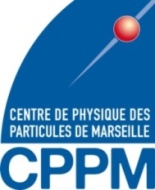 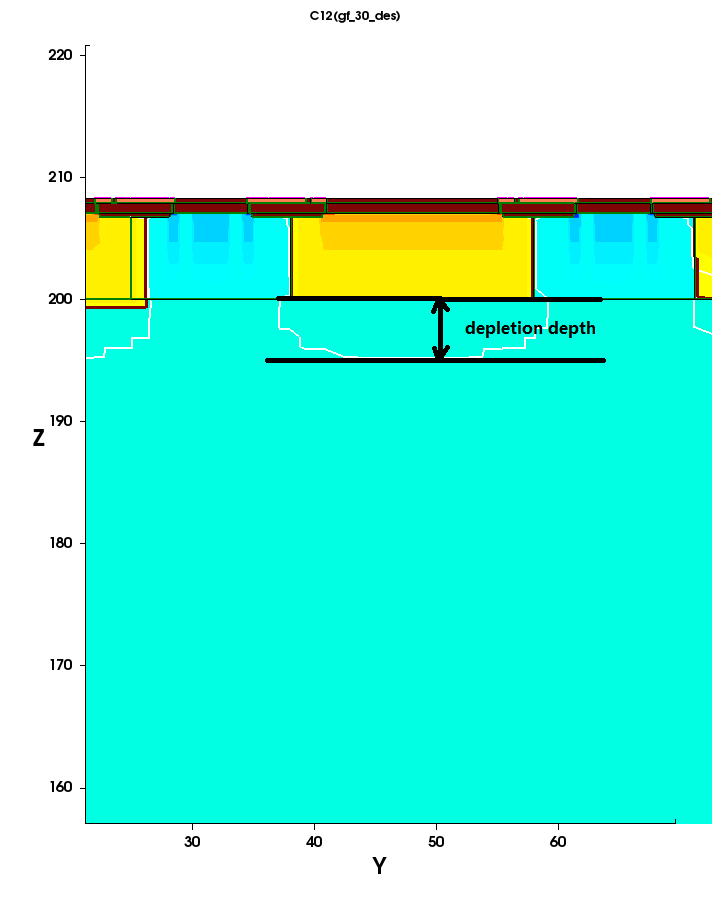 ~4.8um depletion depth is obtained @Vsub= -30V  384e (MIPs)
Depletion width is ~1.5um @ Vsub= -30V. 
Due to the relative heavy doping in the p-region, large dead region exits between pixels.
@Vsub=-30V: the simulation junction capacitance is ~80fF, which is agree with the calculated value ~60fF(using SPICE model parameters)
13
12/June/2014    Jian LIU
GF Simulation — Breakdown
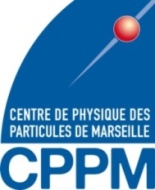 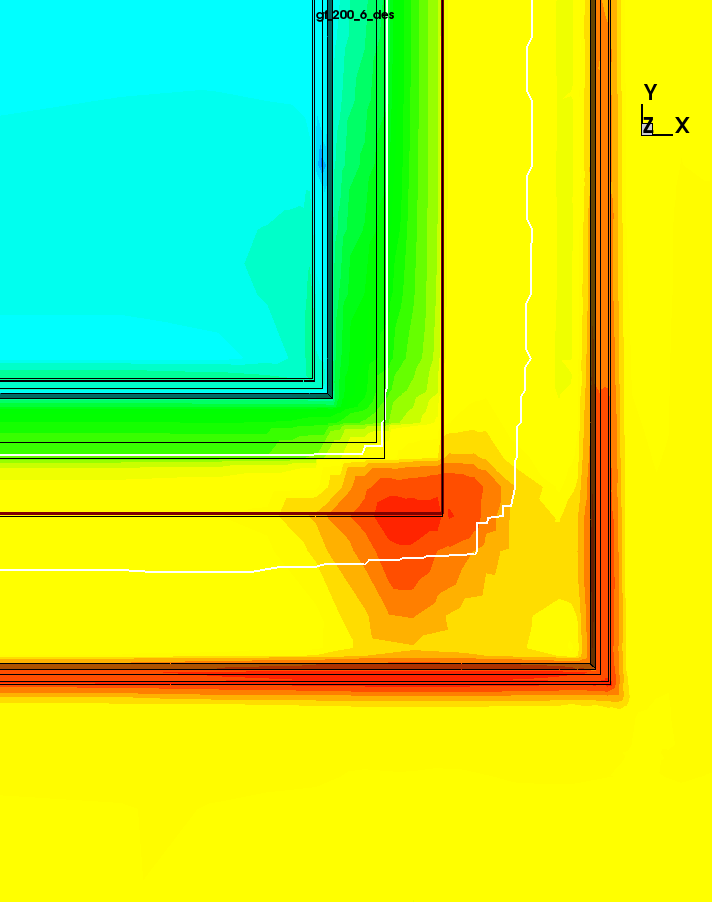 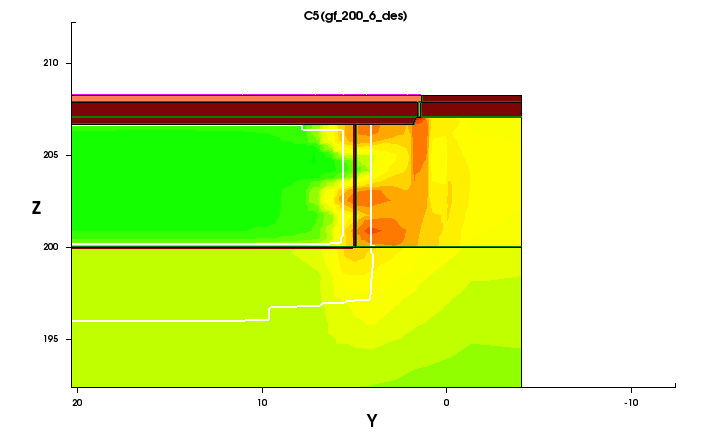 Breakdown occurs at metallurgy junction and beneath the STI.
If reduce p-region doping,  increasing breakdown is obtained.
Hole current density
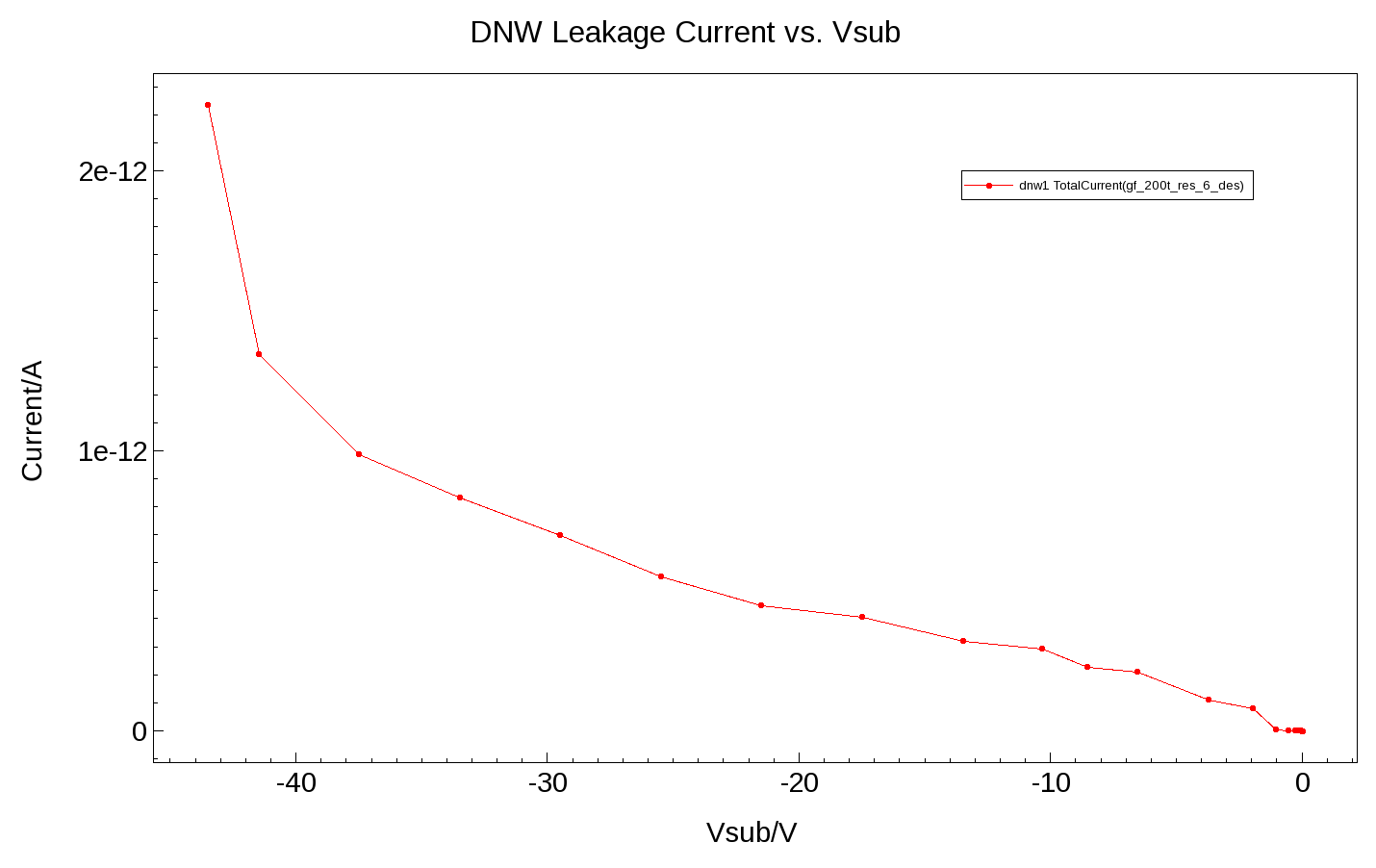 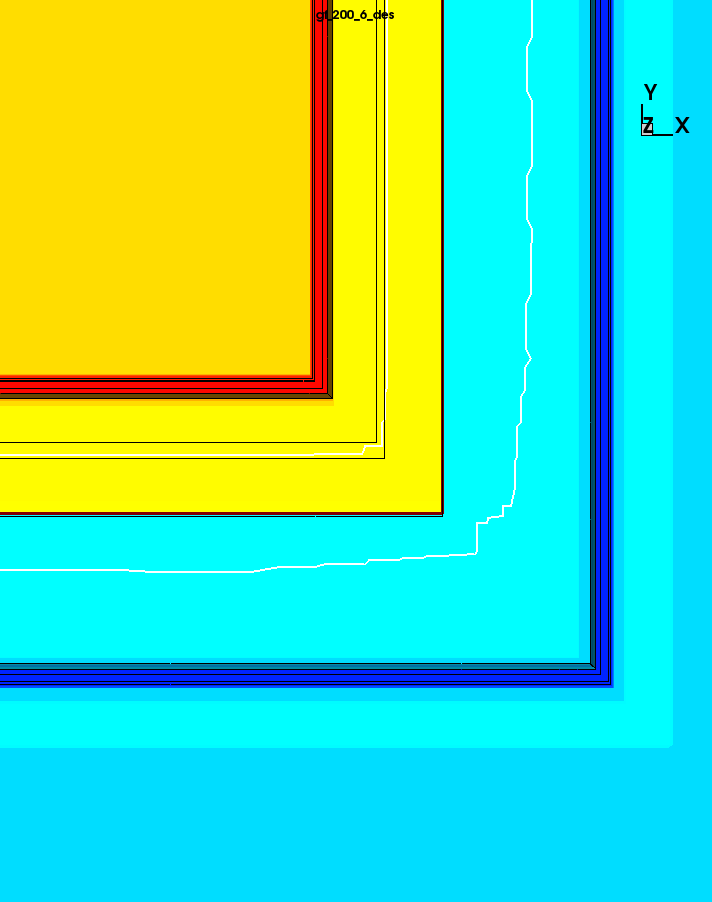 Breakdown ~-40V
Measured value ~-33V
doping
14
12/June/2014    Jian LIU
GF Simulation — Leakage Current with NIEL Effect
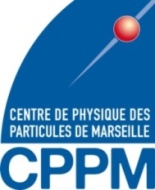 To simulate non-ionizing energy loss (NIEL) effect, we can implement discrete traps into the forbidden gap.
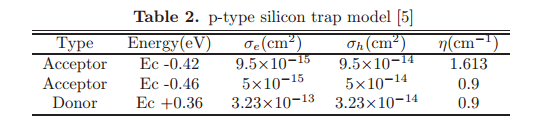 Measured value is ~9e-13A (matrix ~1nA)
 (source meter has a large fluctuation +-1nA)
15
12/June/2014    Jian LIU
Conclusion and Perspective
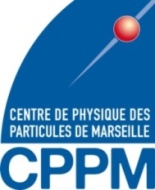 What we can do using Sentaurus:
2D/3D Process/Device simulations
DC/AC parameters extraction
Transient response(MIPs)
Irradiation effects
Multi projects manipulation
Define parameters and variables for a specific technology in Workbench

By TCAD simulation (GF BCDlite), ~77% p-region between pixels is un-depleted, which will reduce the efficiency!!  Alternative approach Normal 130nm LP Process with HR substrate.
Will continue to perform simulations of NIEL, TID effects and transient response.
16
12/June/2014    Jian LIU
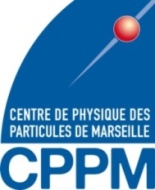 Thanks for your attention!!
17
12/June/2014    Jian LIU